54-2
These materials are by the Kongki Ka Project and are made available to you under the terms of the Creative Commons Attribution ShareAlike license 4.0.
You have permission to share and redistribute these materials in any format and to make reasonable revisions and adaptations of this translation, provided that:
You include the above licence and source information.
If you redistribute these materials or create derivatives, you must distribute your contributions under the same license as the original.
 
The Holy Bible, Berean Standard Bible, BSB is produced in cooperation with Bible Hub, Discovery Bible, OpenBible.com, and the Berean Bible Translation Committee. This text of God's Word has been dedicated to the public domain.
 
Hindi text is from Free Bibles India. This translation is made available under the terms of a Creative Commons Attribution-ShareAlike 4.0 International License.
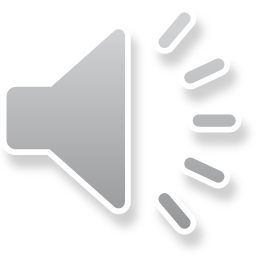 [Speaker Notes: Ch
54 Paul’s 3rd journey
1. Apollos – Acts 18:24-28 (Left Top)
2. 2 years in Ephesus – Acts 19:1-10 (Center Top)
3. 7 sons of Sceva – Acts 19:11-20 (Right Top)
4. Artemis of the Ephesians – Acts 19:21 – 20:1 (Right Center)
5. Eutychus – Acts 20:6-12 (Right Bottom)
6. Paul visits the Ephesian Elders – Acts 20:16-38 (Center Bottom)
7. Agabus’ prophecy – Acts 21:8-15 (Left Bottom)]
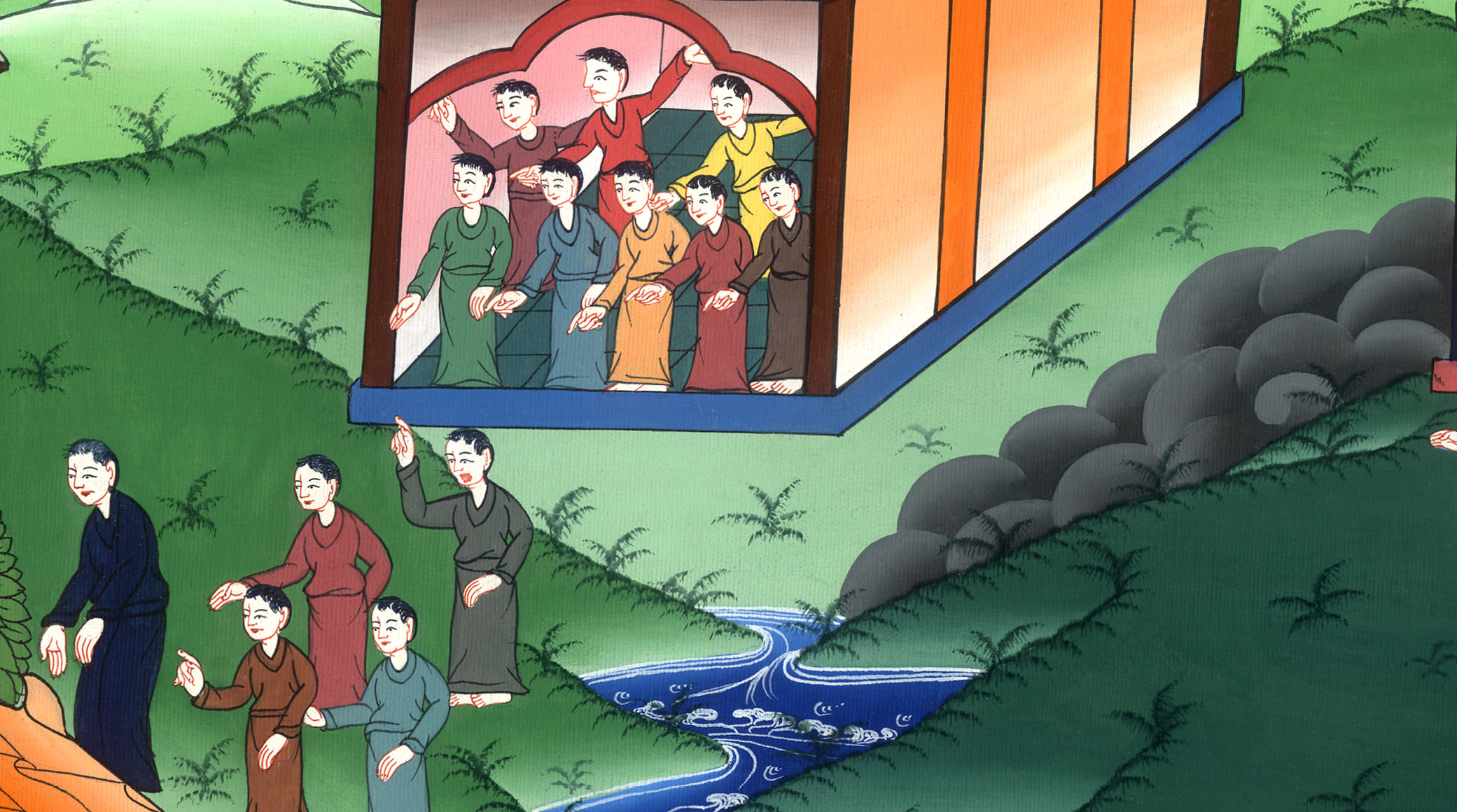 इफिसुस नगर में पौलॉस - प्रेरितों के काम 19:1-10
This work is licensed under a Creative Commons Attribution-ShareAlike 4.0 International License
Two years in Ephesus – Acts 19:1-10
इफिसुस नगर में पौलॉस - प्रेरितों के काम 19:1-10
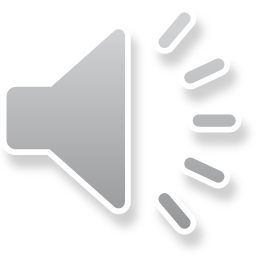 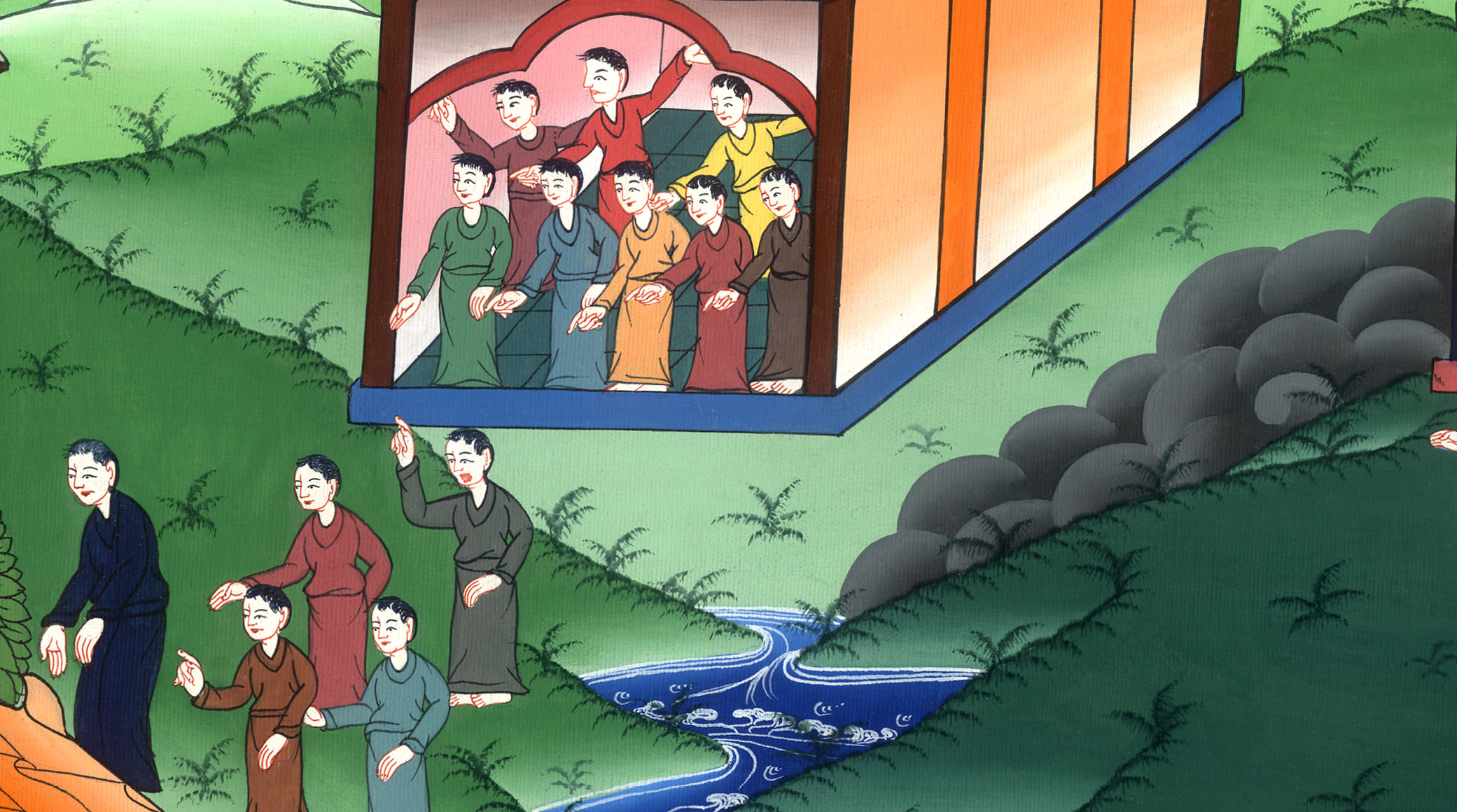 इफिसुस नगर में पौलॉस - प्रेरितों के काम 19:1-10
1जब अपुल्लोस कुरिन्थुस में था, तो पौलुस ऊपर के सारे देश से होकर इफिसुस में आया और वहाँ कुछ चेले मिले।
1While Apollos was at Corinth, Paul passed through the interior  and came to Ephesus. There he found some disciples
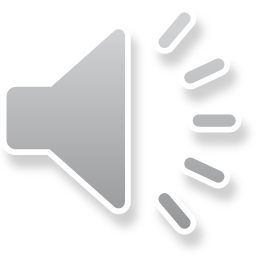 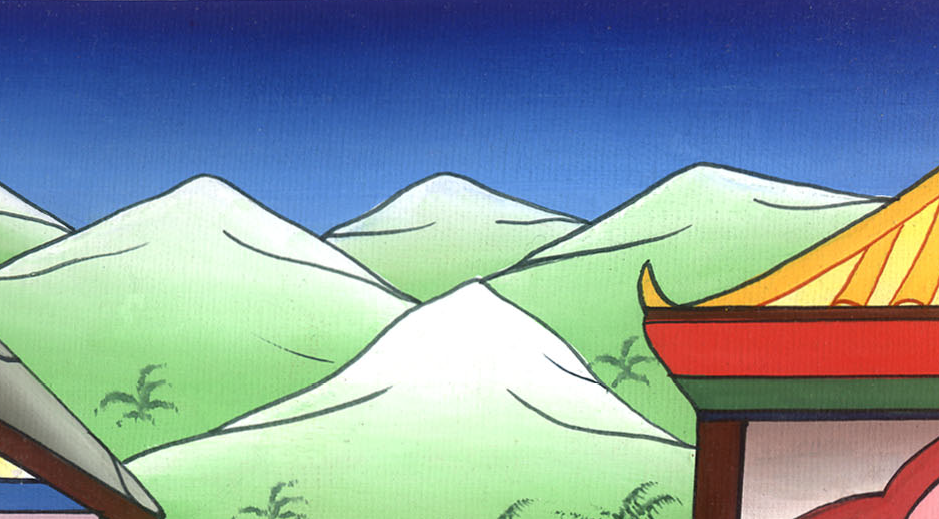 प्रेरितों के काम 19:1
2 उसने कहा, “क्या तुम ने विश्वास करते समय पवित्र आत्मा पायाa?” उन्होंने उससे कहा, “हमने तो पवित्र आत्मा की चर्चा भी नहीं सुनी।”
2and asked them, “Did you receive the Holy Spirit when you became believers?” “No,” they answered, “we have not even heard that there is a Holy Spirit.”
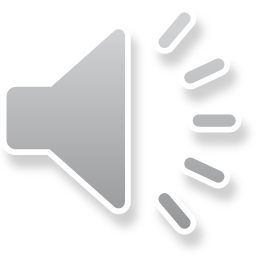 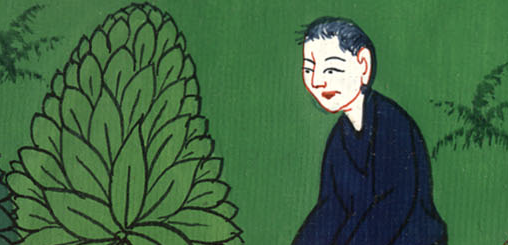 प्रेरितों के काम 19:2
3उसने उनसे कहा, “तो फिर तुम ने किसका बपतिस्मा लिया?” उन्होंने कहा, “यूहन्ना का बपतिस्मा।
3“Into what, then, were you baptized?” Paul asked.
“The baptism of John,” they replied.
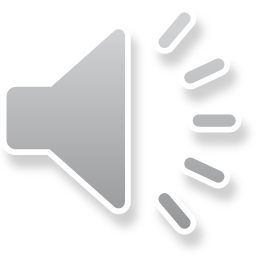 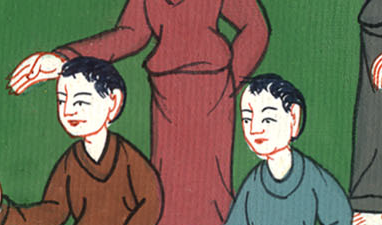 प्रेरितों के काम 19:3
4पौलुस ने कहा, “यूहन्ना ने यह कहकर मन फिराव का बपतिस्मा दिया, कि जो मेरे बाद आनेवाला है, उस पर अर्थात् यीशु पर विश्वास करना।”
4Paul explained: “John’s baptism was a baptism of repentance. He told the people to believe in the One coming after him, that is, in Jesus.”
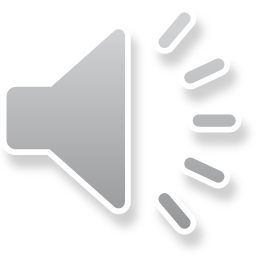 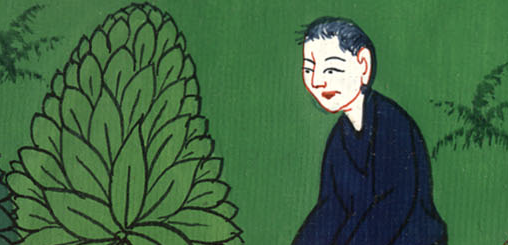 प्रेरितों के काम 19:4
5यह सुनकर उन्होंने प्रभु यीशु के नाम का बपतिस्मा लिया।
5On hearing this, they were baptized into the name of the Lord Jesus.
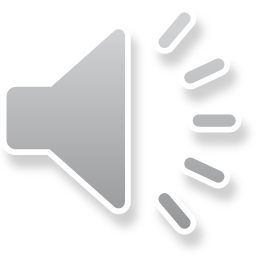 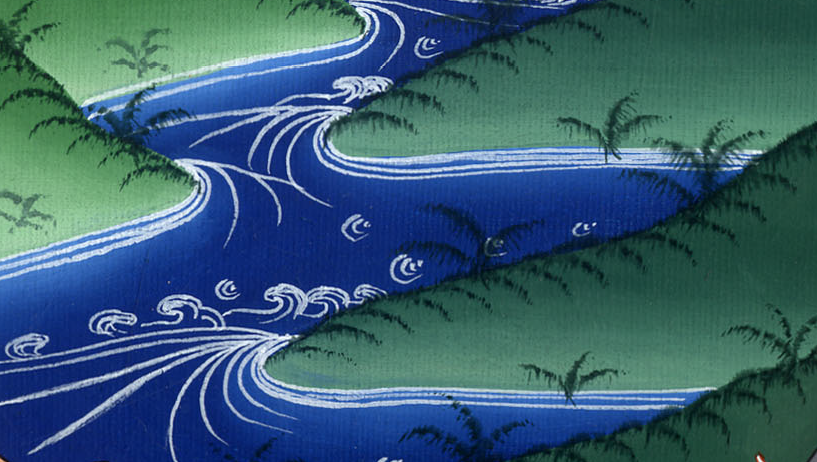 प्रेरितों के काम 19:5
6और जब पौलुस ने उन पर हाथ रखे, तो उन पर पवित्र आत्मा उतरा, और वे भिन्न-भिन्न भाषा बोलने और भविष्यद्वाणी करने लगे। 
7 ये सब लगभग बारह पुरुष थे।
6And when Paul laid his hands on them, the Holy Spirit came upon them, and they spoke in tongues and prophesied. 7There were about twelve men in all.
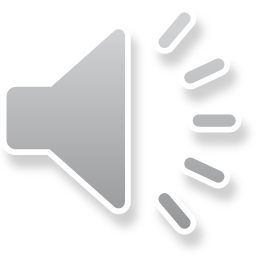 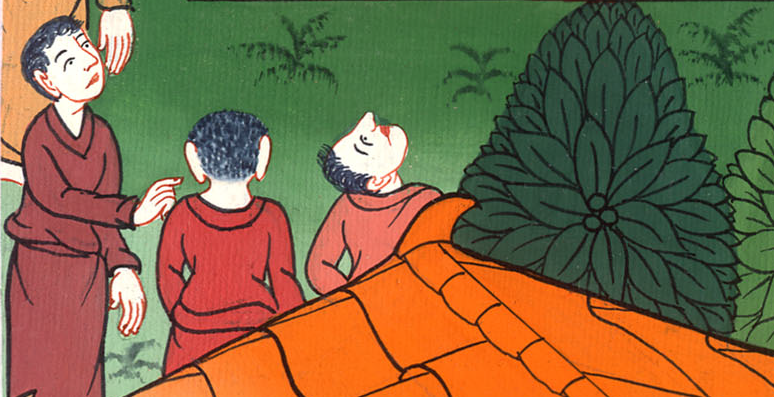 प्रेरितों के काम 19:6,7
8और वह आराधनालय में जाकर तीन महीने तक निडर होकर बोलता रहा, और परमेश्वर के राज्य के विषय में विवाद करता और समझाता रहा।
8Then Paul went into the synagogue and spoke boldly there for three months, arguing persuasively about the kingdom of God.
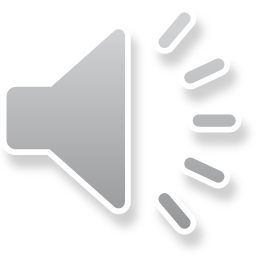 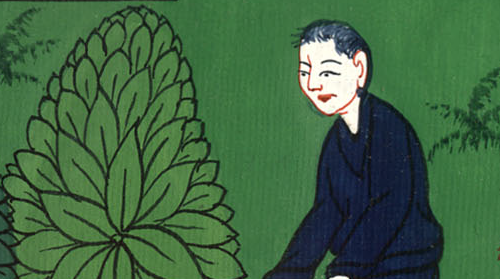 प्रेरितों के काम 19:8
9परन्तु जब कुछ लोगों ने कठोर होकर उसकी नहीं मानी वरन् लोगों के सामने इस पंथ को बुरा कहने लगे, तो उसने उनको छोड़कर चेलों को अलग कर लिया, और प्रतिदिन तुरन्नुस की पाठशाला में वाद-विवाद किया करता था।
9But when some of them stubbornly refused to believe and publicly maligned the Way, Paul took his disciples and left the synagogue to conduct daily discussions in the lecture hall of Tyrannus.
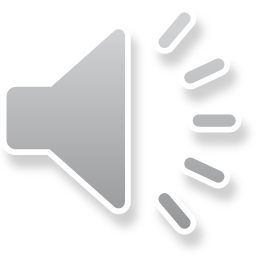 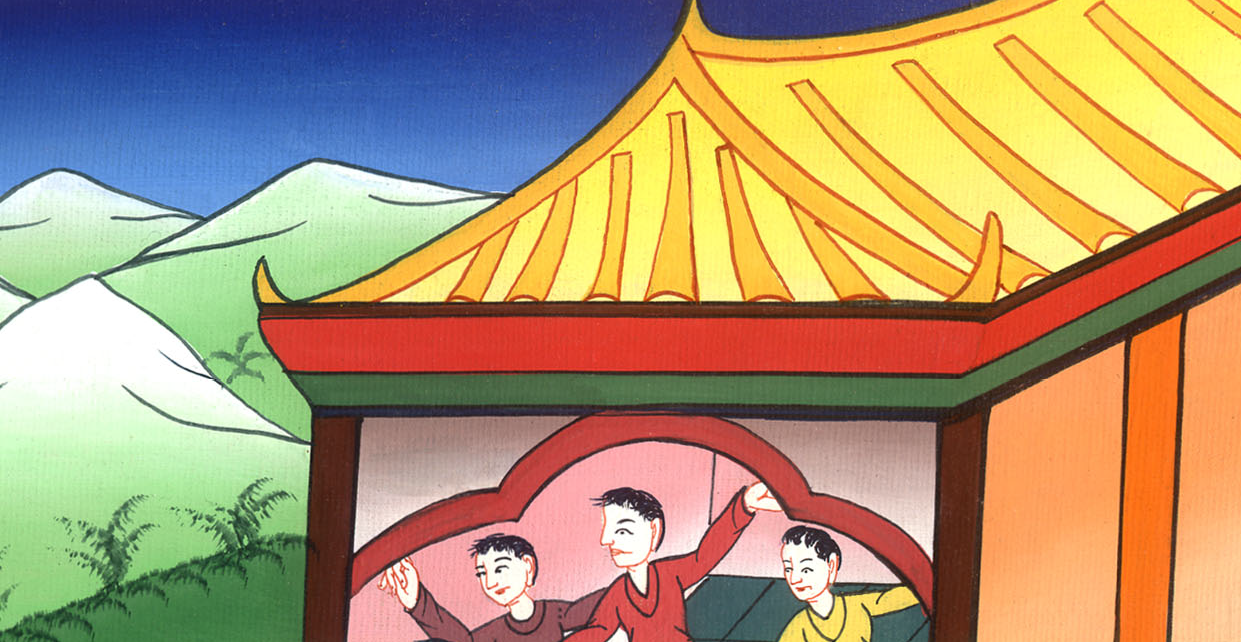 प्रेरितों के काम 19:9
10दो वर्ष तक यही होता रहा, यहाँ तक कि आसिया के रहनेवाले क्या यहूदी, क्या यूनानी सब ने प्रभु का वचन सुन लिया।
10This continued for two years, so that everyone who lived in the province of Asia, Jews and Greeks alike, heard the word of the Lord.
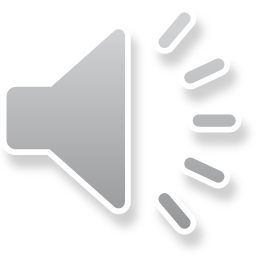 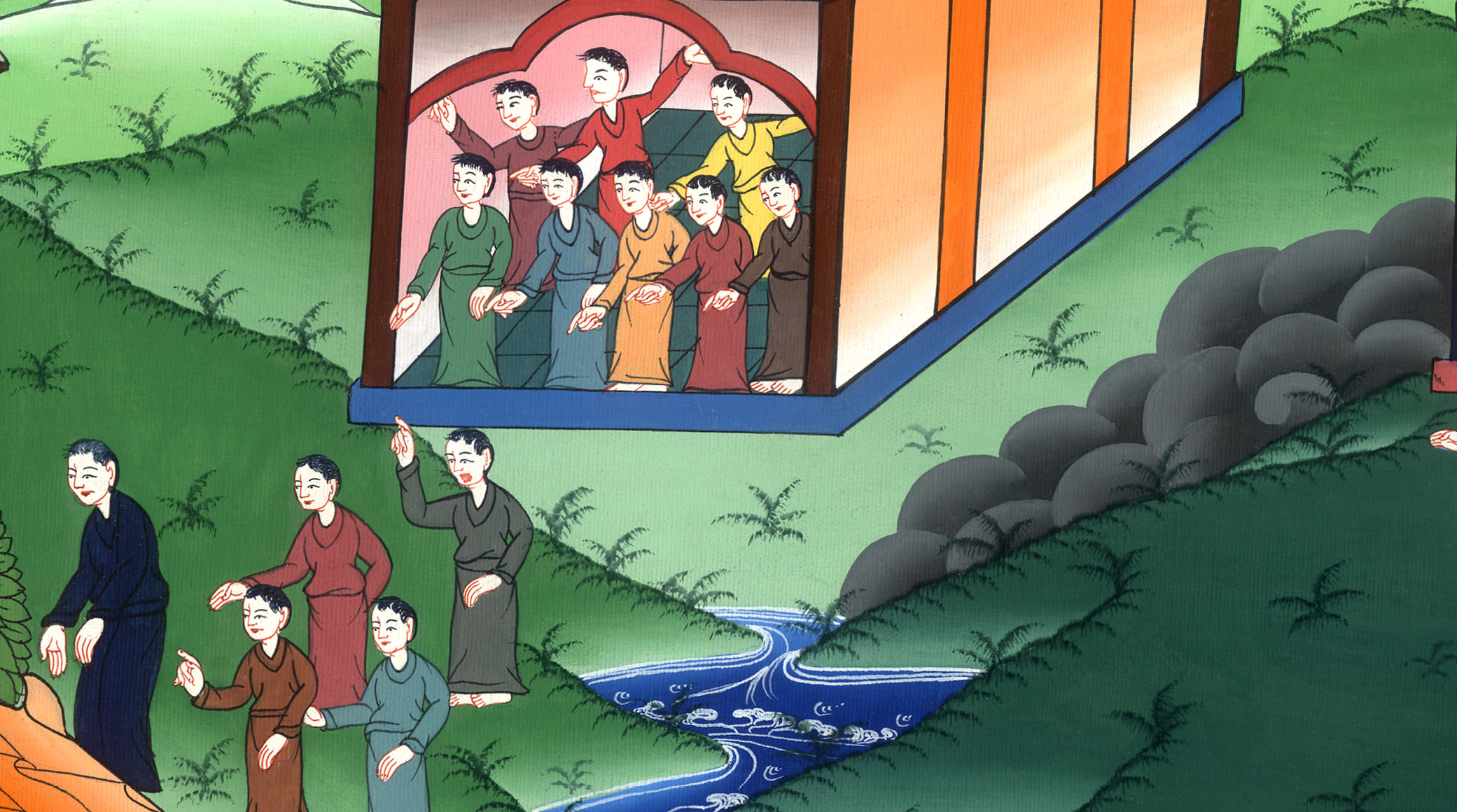 प्रेरितों के काम 19:10